METODE NEWTON-RAPHSON
1. Pengertian
Metode Newton-Rapshon merupakan salah satu metode terbuka untuk menentukan solusi akar dari persamaan non linier, dengan prinsip utama sebagai berikut:
Metode ini melakukan pendekatan terhadap kurva f(x) dengan garis singgung (gradien) pada suatu titik nilai awal.
Nilai taksiran selanjutnya adalah titik potong antara garis singgung (gradien) kurva dengan sumbu x
2. Grafik
3. Algoritma Metode Newton-Raphson
Definisikan fungsi f(x) dan f’(x)
Tentukan toleransi error (e) dan iterasi maksimum (n)
Tentukan nilai pendekatan awal x0
Hitung f(x0) dan f’(x0)
Untuk iterasi I = 1 s/d n atau |f(xi)|> e
Hitung f(xi) dan f1(xi)

Xi+1 = xi –  

Akar persamaan adalah nilai xi yang terakhir diperoleh.
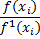 4. Pendekatan
Ada dua pendekatan dalam menurunkan rumus metode newton rapshon, yaitu:
Penurunan rumus metode newton rapshon secara geometri
Penurunan rumus metode newton raphson dengan bantuan deret taylor
a. Metode geometri
y = f(x)
Garis singgung kurva di Xi dengan gradien = f’ (Xi)
Xi+1
Xi
b. Metode deret taylor
Kondisi iterasi berhenti bila:
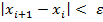 atau bila menggunakan galat relatif hampiran:
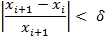 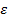 Dengan     dan    adalah toleransi galat yang diinginkan.
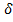 5. Kriteria Konvergensi metode newton raphson
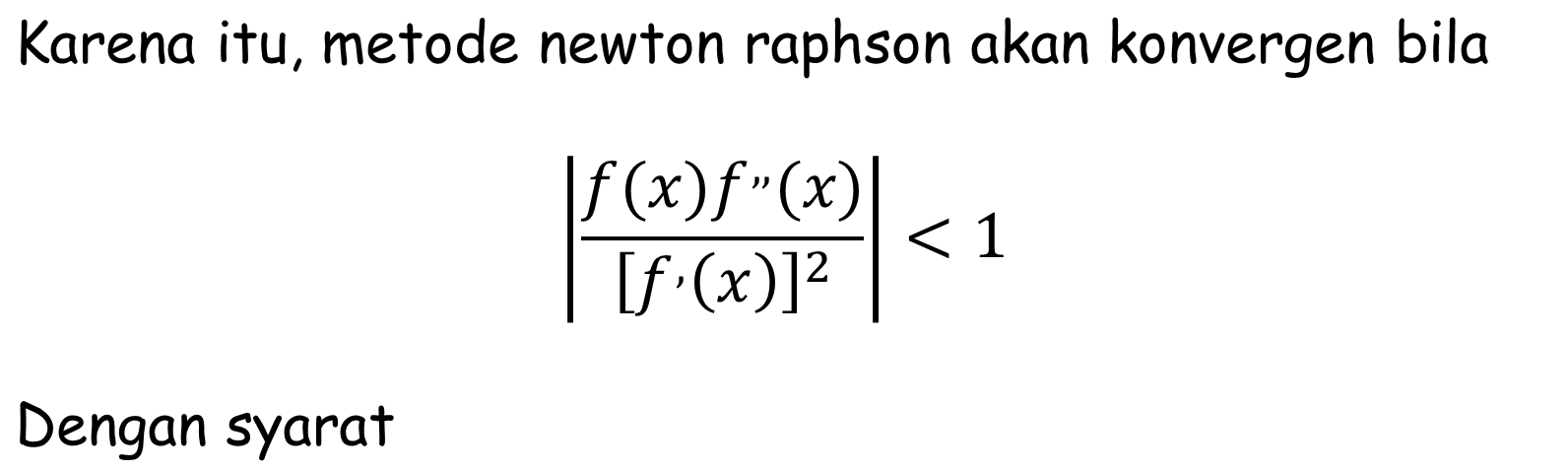 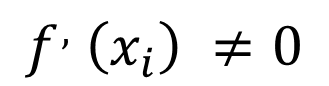 6. Kelebihan & Kekurangan
Kelebihan
Metode newton raphson sangat cepat untuk menemukan akar (jika iterasinya konvergen)
Jumlah angka bena akan berlipat dua pada tiap iterasi
Kekurangan
Metode newton rapshon sulit mencari akar jika f ’(x) terlalu dekat ke nol 
Tebakan awal tidak akan selalu mendekati nilai akar sejati
7. Contoh
Tentukan nilai salah satu akar persamaan non linier  dengan metode Newton Raphson. Jika diketahui nilai awal x = 0, toleransi galat relatif x adalah 0,02
Penyelesaian:
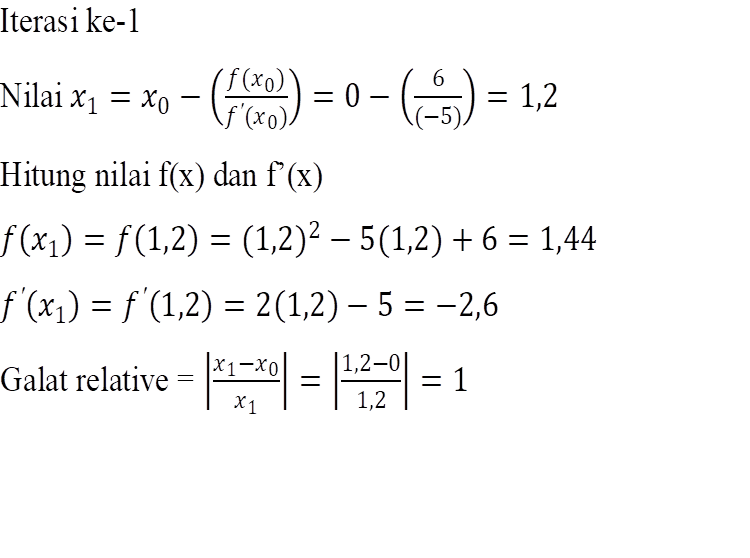 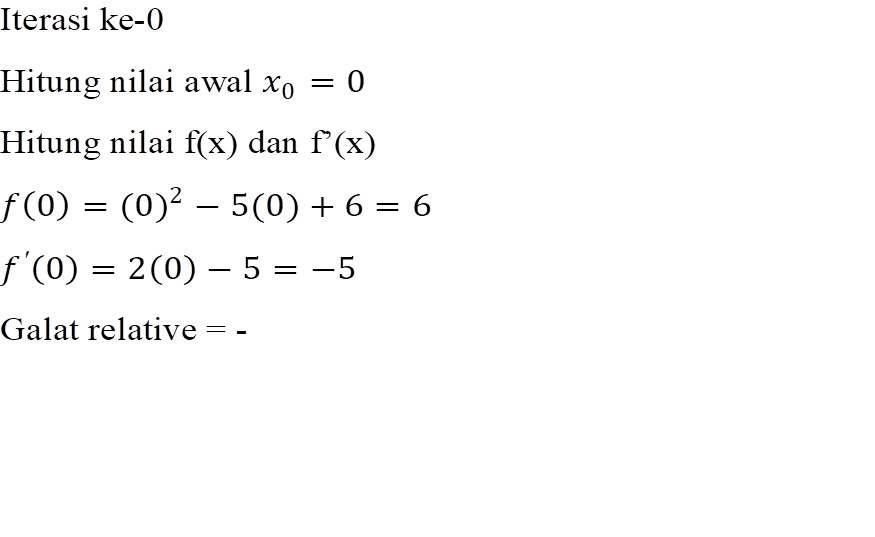 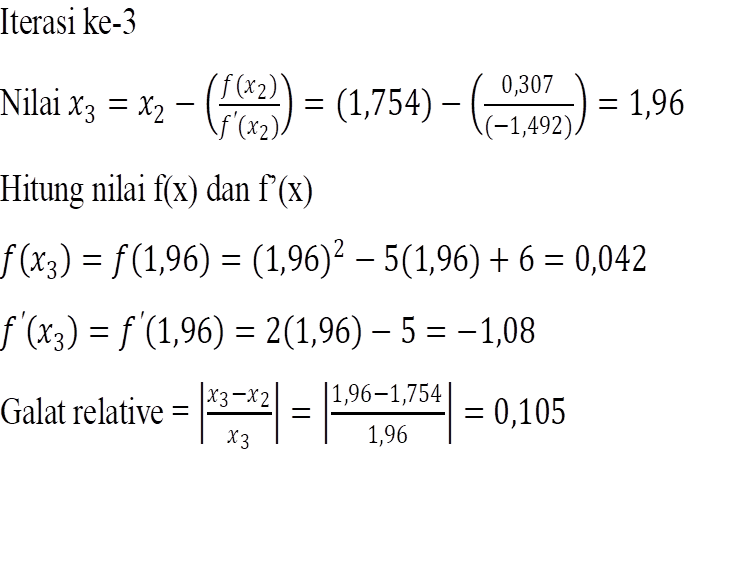 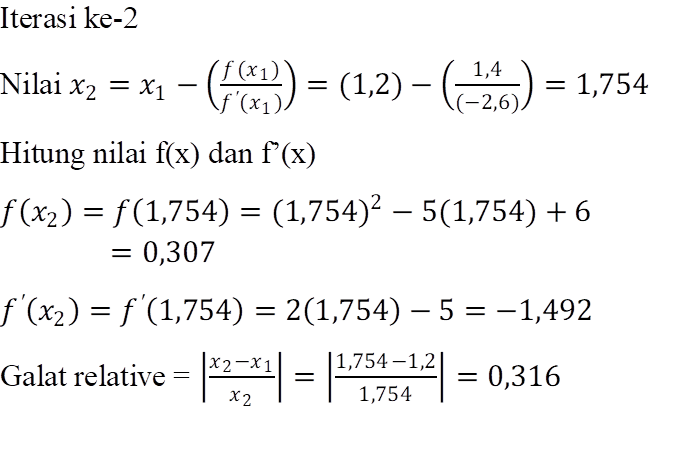 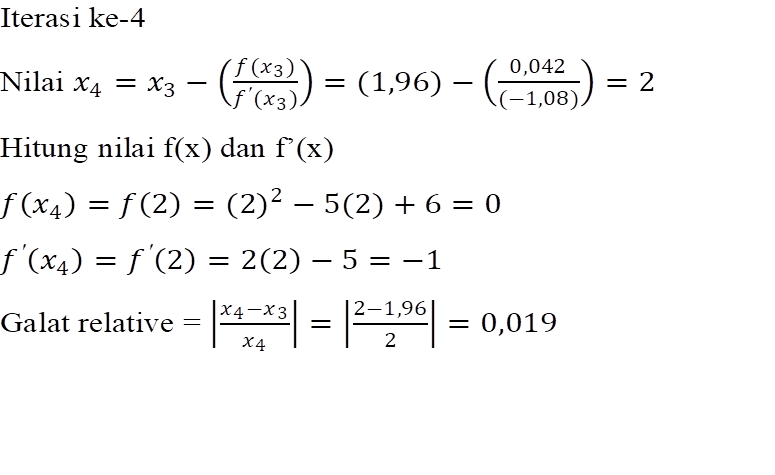 Penyelesaian dengan Excel
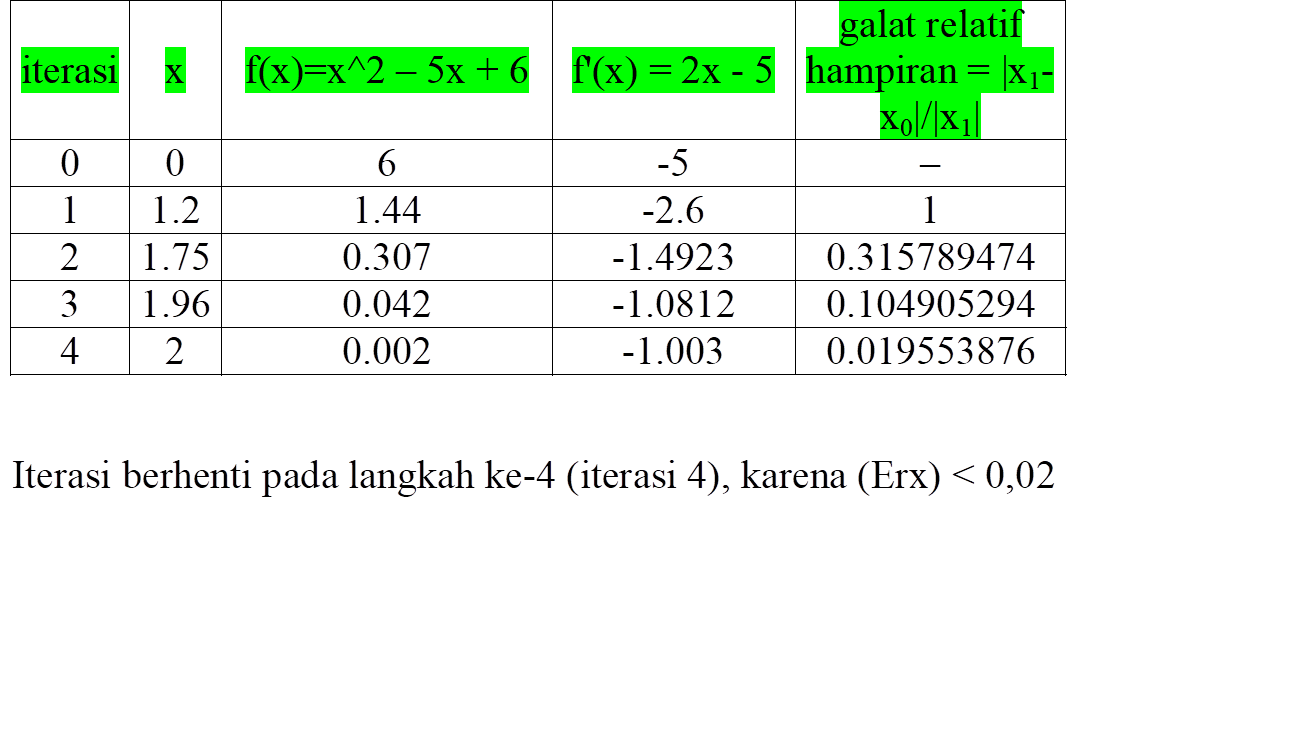 8. TUGAS
Tentukan akar dari persamaan 4x3 – 15x2 + 17x – 6 = 0 menggunakan Metode Newton-Raphson.

Gunakan tools Microsoft Excel untuk pengerjaannya